河北廊坊三河市燕郊某宿舍楼绿色建筑方案
汇报人：文小库
2025-03-14
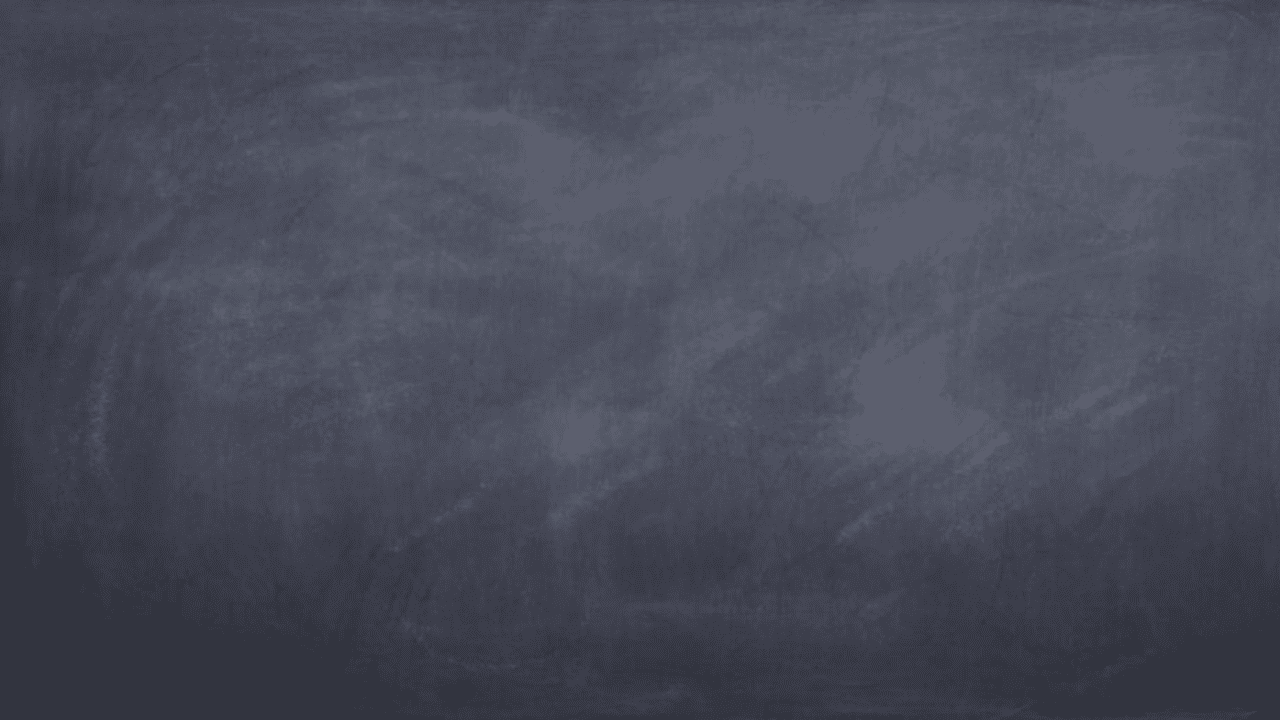 目录
01
02
03
项目背景与目标
绿色建筑技术选型及策略制定
结构设计与优化策略
04
05
06
室外环境规划与景观设计策略
室内环境质量提升策略
绿色建筑运营管理方案
01
项目背景与目标
Chapter
地理位置及环境特点
地理位置
气候条件
01
02
位于河北廊坊三河市燕郊地区，地处华北平原北部，临近北京市。
属暖温带大陆性季风气候，四季分明，冬季寒冷干燥，夏季炎热多雨。
周边环境
地质条件
03
04
周边有公园、湖泊等自然景观，同时紧邻城市主干道，交通便利。
地基稳定，无地震等自然灾害历史记录。
建筑用地
环保要求
05
06
用地面积符合城市规划要求，且地势平坦，便于建设。
周边无工业污染源，符合绿色建筑对环境的要求。
建筑功能定位与需求分析
环保需求
功能定位
符合绿色建筑标准，减少建筑对环境的影响。
作为宿舍楼，主要功能是为员工提供住宿服务。
01
06
居住需求
节能需求
02
05
保证居住舒适度，提供适宜的室内温湿度、光照和空气质量。
采用节能措施，降低建筑能耗，减少碳排放。
03
04
安全需求
设施需求
保证建筑结构安全，防火、防震等安全设施完备。
配备完善的设施，包括卫生间、浴室、厨房、公共活动区等。
绿色建筑理念在项目中应用
自然资源利用
充分利用太阳能、风能等可再生能源，为建筑提供清洁能源。
节能设计
水资源利用
采用高效节能的采暖、通风、空调系统，降低建筑能耗。
采用雨水收集、污水回用等技术，提高水资源利用效率。
绿化与景观
加强建筑周边绿化，创造宜人的居住环境。
环保材料
选用环保、可再生的建筑材料，减少对环境的影响。
智能化管理
应用智能化技术，实现建筑的自动化、智能化管理。
目标设定及预期效果
具体可实现
清晰阐述目标
规划可行路径
所设目标需具体明确、可量化评估，既具挑战性又切实可行，以确保团队动力，避免目标过高或过低带来的问题。
明确责任分工
持续跟踪进度
目标合理性
逐级分解目标
职责分工明确
任务排序合理
落实具体任务
资源调配优化
团队协作强化
风险预防机制
动态调整进度
实施步骤细化
执行策略高效
流程持续优化
步骤详尽实操
02
绿色建筑技术选型及策略制定
Chapter
节能环保技术选型
高效外墙保温系统
高效节能照明系统
采用保温性能优良的外墙材料，减少建筑热损失。
采用LED灯具、智能感应控制等技术手段，降低能耗。
04
01
雨水收集与利用系统
高效节能空调系统
收集雨水用于绿化、冲厕等，实现水资源循环利用。
选用变频空调机组，结合新风系统，减少能源消耗。
05
02
太阳能光热系统
节能型门窗系统
06
03
安装太阳能集热器，供热水使用，减少热水能耗。
选用气密性、保温性、隔声性均良好的门窗，减少能量损失。
高效利用资源策略
建筑废弃物再利用
废弃物分类回收利用
将建筑废弃物进行加工处理，用于地基处理、道路铺设等。
将废弃物进行分类，回收有价值的物资，减少资源浪费。
能源梯级利用
水资源循环利用
将高品位能源用于高价值用途，低品位能源用于低价值用途，提高能源利用效率。
通过污水处理技术将生活污水转化为中水，用于冲厕、绿化等。
绿色建材选用
土地资源高效利用
选用环保、可再生、低能耗的建筑材料，降低资源消耗。
合理规划建筑布局，提高土地利用率，减少土地浪费。
室内环境优化措施
空气质量保障
光线优化
空间布局优化
安装空气净化系统，定期检测室内空气质量，确保室内空气清新。
合理设计采光系统，提高室内自然光照水平，减少照明能耗。
合理规划室内空间布局，提高空间利用率，减少无效空间。
01
02
03
04
05
06
噪声控制
温湿度调节
绿化与景观
采取隔声、消声措施，降低室内外噪声对室内环境的影响。
通过空调、加湿器等设备调节室内温湿度，创造舒适的生活环境。
增加室内绿化面积，营造宜人的室内景观，提升居住品质。
智能化管理系统建设
定位不明确
精准用户重定义
业务维度
业务策略
过往市场定位策略模糊，需精准分析并调整以吸引目标客户
通过深入研究重新定义目标客户群，明确需求，调整产品定位策略
关键挑战
核心解决策略
+
团队协作不畅
明晰沟通路径
当前团队协作工具不足，需优化沟通流程及项目进度追踪
设立明确沟通流程及项目追踪机制，确保团队成员角色与职责清晰
组织维度
组织策略
未来规划
业务完善与拓展
增强协作效率
健全反馈体系
营造团队和谐氛围
实现精准用户定位及效益提升
优化工作流程，确保信息高效传递
构建实时监测系统反馈闭环
提升团队向心力与协作效能
03
结构设计与优化策略
Chapter
结构类型选择及抗震性能考虑
钢结构
混凝土结构
01
02
具有高强度、抗震性好、施工速度快等优点，适用于高层和复杂结构。
耐久性好、防火性能优，可模性强，易于进行空间布局和改造。
木结构
剪力墙结构
03
04
环保、可再生、易于加工，但需注意防腐、防火和抗震加固。
承受水平和垂直荷载能力强，适用于地震频繁区域。
框架-剪力墙结构
隔震与耗能减震技术
05
06
兼具框架和剪力墙的优点，抗震性能更优。
通过隔震支座、阻尼器等装置，减轻地震对结构的影响。
结构布局优化与空间利用
时序管理
资源与预算
规划流程迭代
周期管理
明确目的
所需资源
审查并精简布局步骤，提升布局效率
精简布局流程，去除冗余环节
设布局目标
规划时间
预算控制
引入自动化布局工具，提升操作效率
引入自动化工具，确定可自动化步骤
细分布局任务
明确目标
任务优先级
评估资源
编制预算
评估空间资源
资源分配
严控成本
制定方案
时间节点设定
空间采购
监控资源
监控进度
管理风险
预防空间风险
优化资源
预防风险
团队协作
调整方案
绿色建筑材料选用及施工方法
绿色施工工艺
环保材料
采用低噪音、低振动、低粉尘的施工方法，减少对环境的影响。
选用具有环保认证的材料，如绿色混凝土、再生钢材等。
01
06
节能材料
模块化施工
02
05
采用高性能保温隔热材料，减少能源消耗。
通过模块组合，提高施工效率和质量。
03
04
预制构件
可再生材料
采用工厂化生产的预制构件，减少现场湿作业和环境污染。
积极使用竹材、再生塑料等可再生资源。
结构耐久性与可维护性保障
高强度材料
防腐处理
选用耐久性好、抗老化的建筑材料。
对木材等易受腐蚀的材料进行防腐处理。
01
02
防水防潮
防火设计
03
04
加强建筑的防水层设计，防止水分侵入。
采用不易燃或阻燃材料，设置防火墙和疏散通道。
定期检查与维护
维修与替换
05
06
制定科学的检查和维护计划，及时发现并解决问题。
考虑构件的易损性和可替换性，便于维修和更换。
04
室外环境规划与景观设计策略
Chapter
室外空间布局及功能划分
空间区域选址
空间功能完善
空间使用管理
空间文化氛围
空间规划启动
经以下四阶段规划，可优化空间功能划分，为宿舍楼提供舒适环境。
04
03
02
实施布局规划
01
规划空间布局
依照规划，逐步推进室外空间布局调整，确保各项改进按期高质量完成。
明确布局需求
结合需求，制定详细的室外空间布局规划，包括设计图、预算和实施时间表。
评估现有空间
根据评估，确定需调整或新增的空间区域，以及需强化的功能和舒适度要求。
建立监督机制，定期检查空间使用情况，确保布局持续优化，满足居民需求。
针对各空间功能，设计相关活动方案，提升居民对空间的满意度和归属感。
全面评估现有室外空间布局，了解其功能性、利用率及舒适度，为后续规划打下基础。
绿化植被选取及种植技巧
植被种类
植被配置
种植技巧
01
02
03
选择适合当地气候和生态环境的植被，以常绿树种为主，保证四季有绿。
采用乔、灌、草相结合的植被配置方式，形成多层次的绿化体系。
采用合理的种植技巧，如土壤改良、施肥、浇水等，提高植被的成活率和生长质量。
绿化重点
养护管理
04
05
重点绿化宿舍楼的出入口、道路两侧和空旷地带，提高绿化覆盖率。
制定科学的养护管理计划，确保植被的健康生长和持久美观。
雨水收集与利用系统设计
雨水收集
雨水储存
在宿舍楼屋顶和地面设置雨水收集设施，收集雨水资源。
建立雨水储存系统，将收集到的雨水进行储存和净化处理。
雨水利用
系统安全
技术创新
将处理后的雨水用于宿舍楼的绿化灌溉、道路清洗等非饮用水用途。
确保雨水收集与利用系统的安全可靠，防止雨水泄漏和污染。
采用先进的雨水收集与利用技术，提高雨水利用效率和节水效果。
景观元素融入绿色建筑理念
水景设计
景观小品
设计与宿舍楼风格相协调的景观小品，如雕塑、凉亭、座椅等，增添景观趣味性。
利用地形和水资源，设计小型水景，如喷泉、溪流等，营造生态氛围。
硬质铺装
灯光设计
文化传承
融入当地文化元素，如传统建筑风格、历史典故等，增强宿舍楼的文化底蕴。
采用环保、透水性好的硬质铺装材料，如透水砖、石材等，减少雨水径流。
采用节能、环保的照明设备，如太阳能路灯、LED灯具等，降低能耗。
05
室内环境质量提升策略
Chapter
空气质量监测与改善措施
设备配置策略
定期维护方案
在宿舍楼公共区域及部分宿舍内配置空气净化设备，有效去除空气中的有害物质。
制定空气净化设备的定期维护和更换计划，确保其长期有效运行，保障室内空气质量。
空气净化
优化建筑设计，确保宿舍楼具备良好的自然通风条件，减少室内空气污染物的积聚。
智能通风系统：引入智能通风系统，根据室内外空气质量自动调节通风量，提升居住舒适度。
自然通风
在宿舍楼内安装空气质量监测设备，实时监测并记录PM2.5、甲醛等有害物质的浓度变化。
数据应用：利用监测数据分析空气质量状况，为改善措施提供依据，确保居住环境健康。
实时监测
照明系统设计与节能技术应用
自然采光
高效照明
01
02
充分利用自然光，通过合理设计窗户、天窗等，增加室内自然光照。
选用高效节能灯具，如LED灯，提高照明效率，降低能耗。
灯光控制
照明分区
03
04
安装智能照明系统，根据室内光线强度自动调节灯光亮度，实现按需照明。
根据不同区域的功能需求，合理划分照明区域，避免过度照明和浪费。
维修与保养
能源管理
05
06
定期对照明系统进行维修和保养，确保灯具的正常运行和高效发光。
对照明系统进行能源管理，制定节能措施和计划，降低能源消耗。
声学环境优化及噪音控制
噪音源控制
隔音措施
吸音处理
从源头控制噪音，如选用低噪音设备、减少噪音产生等。
采用隔音材料、隔音门窗等，提高房间的隔音性能，减少噪音传播。
对墙面、天花板等进行吸音处理，吸收室内噪音，降低噪音反射。
消音器应用
声学规划
宣传教育
在噪音源处安装消音器，如排气扇消音器、空调消音器等，减少噪音传播。
在建筑规划阶段就考虑声学因素，合理布局房间功能和空间，避免噪音干扰。
加强宣传教育，提高居民对噪音危害的认识，共同维护良好的声学环境。
室内温湿度调节及节能策略
保温隔热
湿度控制
加强房间的保温隔热性能，如采用双层玻璃、保温材料等，减少能量损失。
通过加湿器或除湿机等设备，保持室内适宜的湿度水平，避免湿度过高或过低对人体造成不适。
04
01
空气流通
温度调节
保持室内空气流通，避免空气不流通导致的温度不均和空气质量下降。
根据室内外温度变化情况，合理调节室内温度，避免过热或过冷。
05
02
节能空调
行为节能
06
03
选用节能型空调设备，能效比高，能有效降低能耗。
引导居民养成节能习惯，如合理调节空调温度、减少开窗时间等，共同降低能耗。
06
绿色建筑运营管理方案
Chapter
运营管理模式及团队组建
定向吸引受众
细分投放
>>>
增强互动
>>>
效果调优
效果测试
制定SOP
运营策略模式
提升互动
社交渠道策略
内容产出流程
原创内容生产
内容营销推广
多渠道发布
精准营销投放
数据监测
创意互动策划
效果评估
策略优化
扩大品牌影响
增加曝光
全网覆盖
高效生产
>>>
>>>
增强品牌认知
优化广告ROI
深化受众连接
设备维修保养计划及实施
设备清单
预防性维护
保养计划
建立详细的设备清单，包括设备名称、型号、数量、安装位置等信息。
通过定期巡检、监测设备运行数据等方式，提前发现潜在的设备故障，及时进行维修。
根据设备的使用手册和实际情况，制定科学的维修保养计划，明确保养周期、内容及方法。
维修流程
备品备件
维修记录
建立设备维修流程，包括报修、派单、维修、验收等环节，确保维修工作的高效与专业。
储备必要的备品备件，以应对突发设备故障，缩短维修时间。
详细记录设备维修情况，包括维修时间、维修内容、维修费用等信息，为后续的设备管理提供依据。
能源管理策略和节能减排措施
能效提升
能源审计
针对审计发现的问题，采取相应的节能措施，如更换高效设备、优化运行策略等。
定期进行能源审计，了解建筑能耗情况，找出能源浪费的环节。
节能宣传
能源监测
加强节能宣传教育，提高员工的节能意识，鼓励员工参与节能行动。
建立能源监测系统，实时监测建筑的能耗数据，及时发现异常并进行分析处理。
碳排放管理
能源计量
制定碳排放管理计划，采取措施减少碳排放，实现绿色建筑的低碳目标。
对建筑的能耗进行分户、分项计量，为能源管理提供数据支持。
持续改进计划
权重10%
确定反馈目的、期望效果及核心观察指标。
权重占8%
明确反馈目标
定量定性分析
权重22%
选择适当的反馈方法和工具，例如观察记录、问答等。
设计反馈机制
改进组织框架
权重28%
全面收集宿舍楼运营数据，包括能耗、使用情况等。
数据收集
权重32%
基于收集的数据，评估绿色建筑运营效果，提出调整建议。
效果评估
根据评估结果，持续改进绿色建筑运营策略，提升效能。
实施改进
THANKS
感谢观看